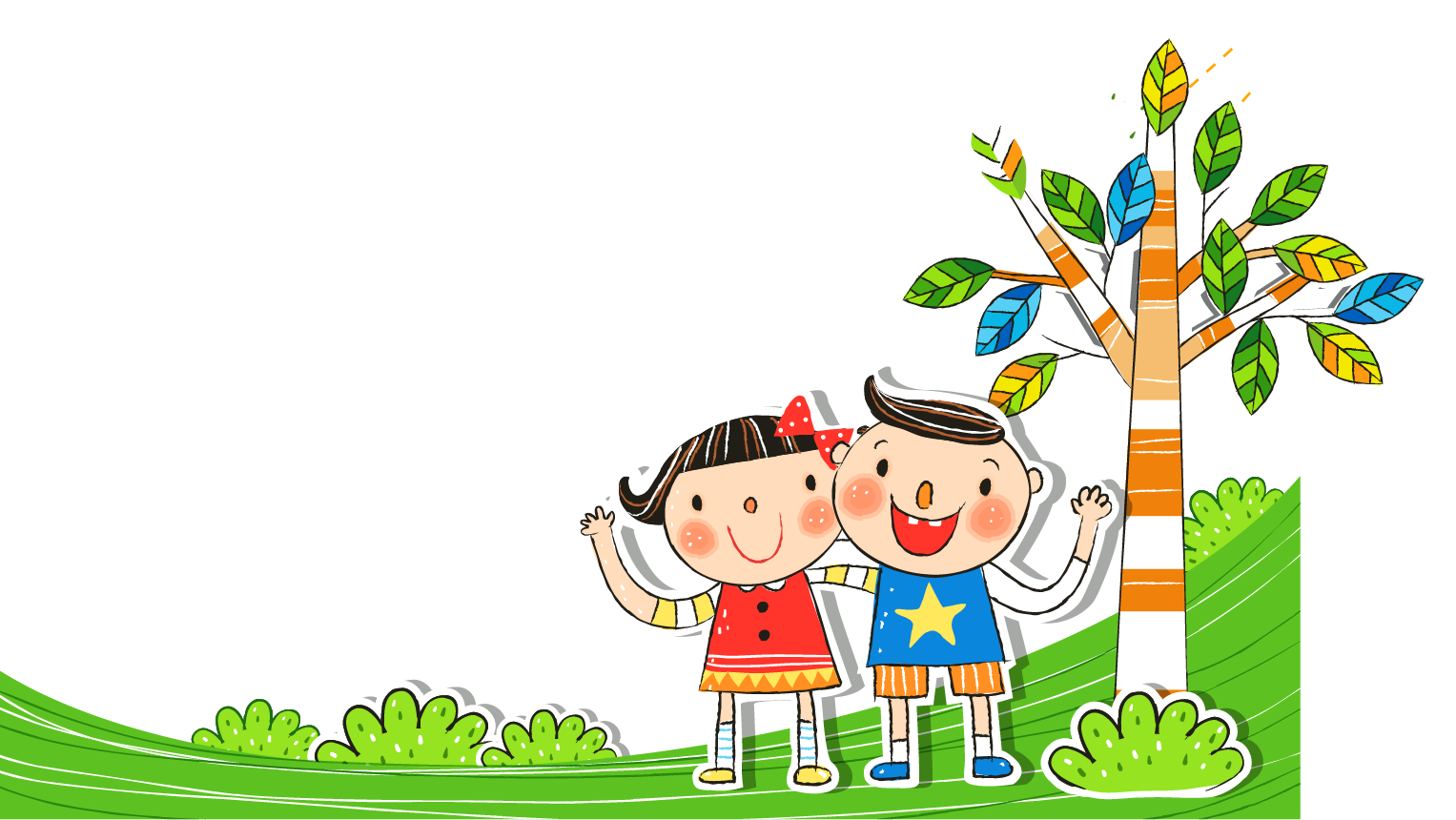 Xin chào các em!
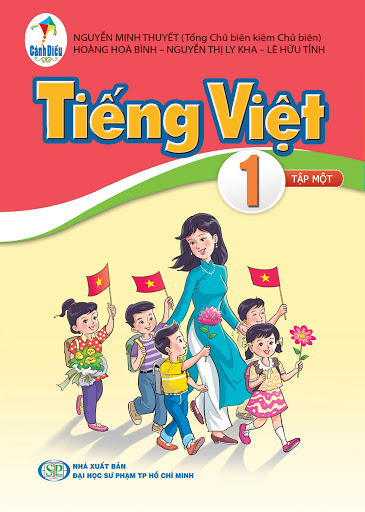 Thứ hai ngày 27 tháng 9 năm 2021
Toán
Luyện Tập
Bài 1: Mỗi chậu có mấy bông hoa?
10
9
0
Bài 3: Số?
4
7
8
4
3
6
1
Bài 4: Đếm số chân mỗi con vật sau:
Bài 5: Tìm hình phù hợp
Bài 5: Tìm hình phù hợp
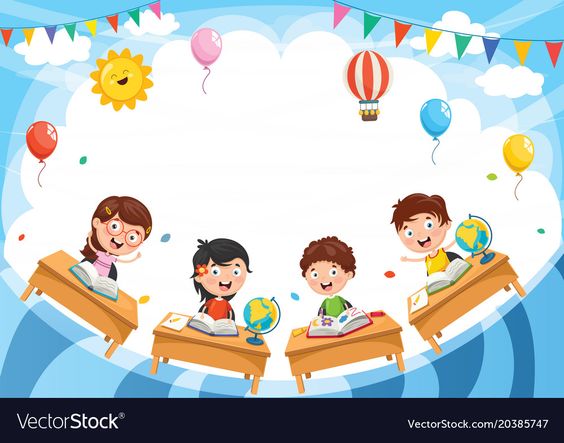 Dặn dò
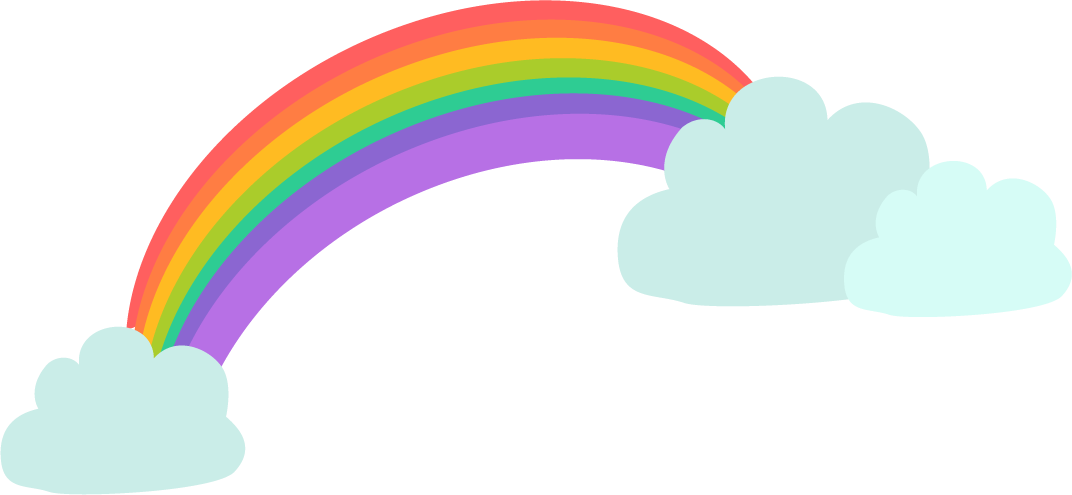 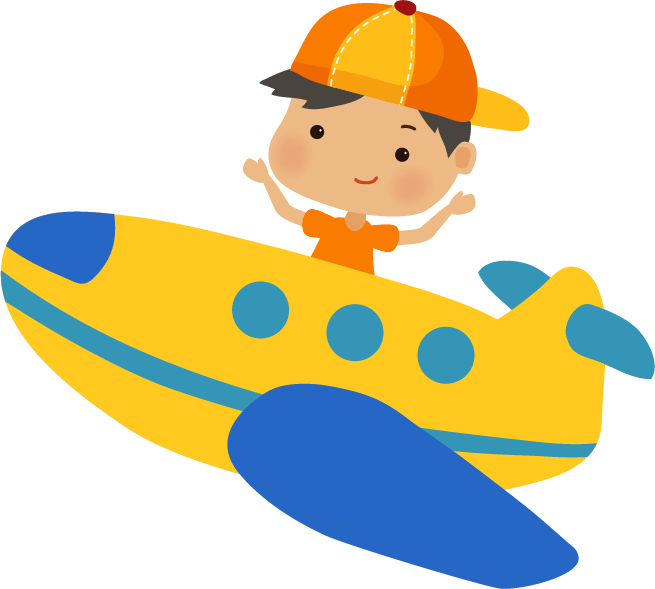 Tạm biệt và 
hẹn gặp lại!
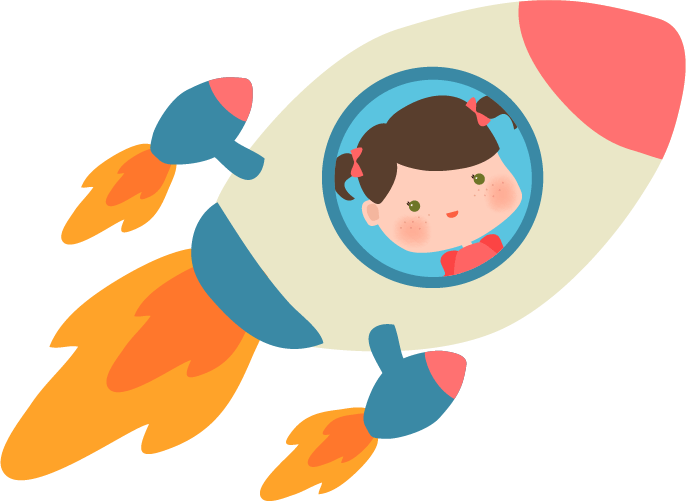 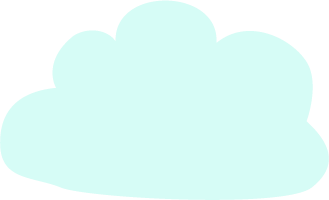 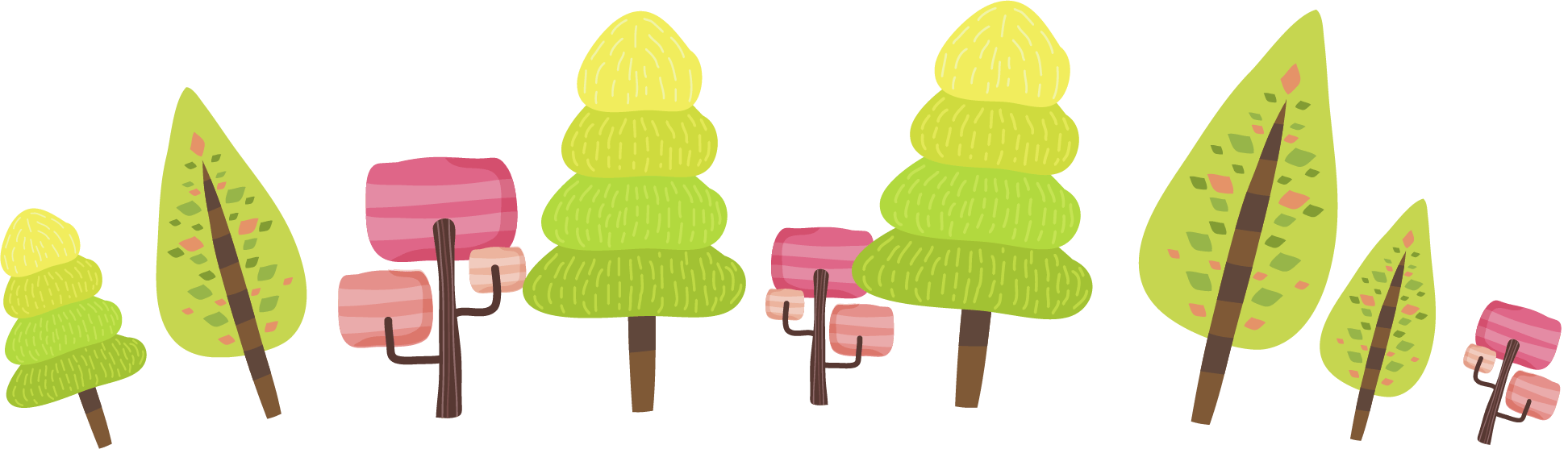 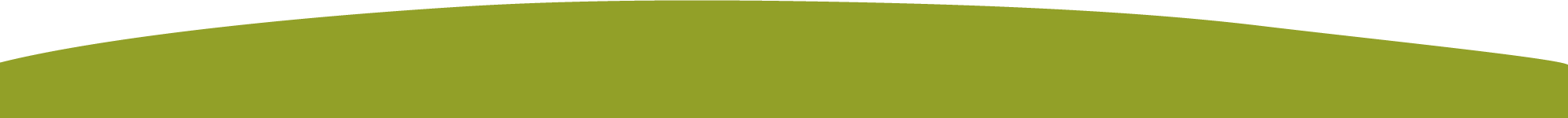